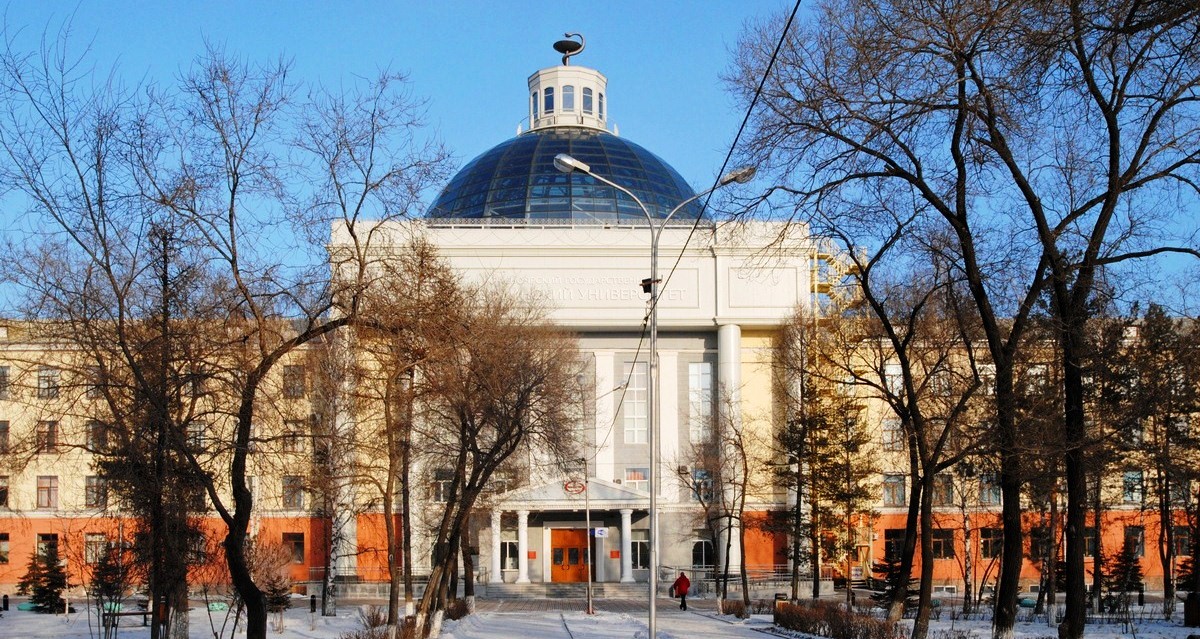 Коллективный договор
ГБОУ ВПО КрасГМУ 
им. проф. В.Ф. Войно-Ясенецкого 
Минздрава России
Кулешова О.В.
27 января 2016 года
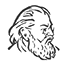 Коллективный договор
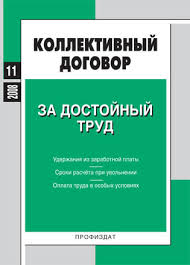 правовой акт, регулирующий социально-трудовые отношения
в ГБОУ ВПО КрасГМУ
им. проф. В.Ф. Войно-Ясенецкого Минздрава России
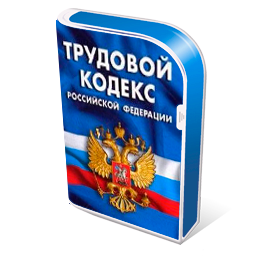 Сфера действия коллективного договора
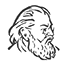 Коллективный договор распространяется на всех работников и обучающихся  университета независимо от того, являются ли они членами профсоюзной организации
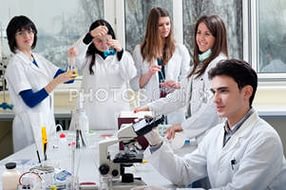 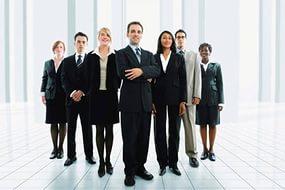 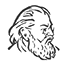 Приложение № 1
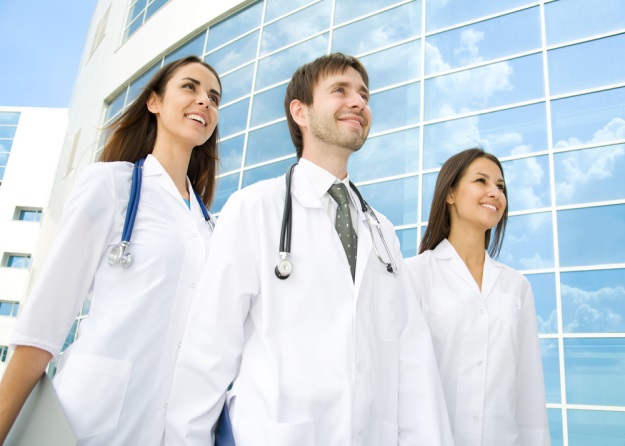 Соглашение по решению 
учебных и социально-
экономических вопросов обучающихся
ГБОУ ВПО КрасГМУ им. проф. 
В.Ф. Войно-Ясенецкого 
Минздрава России
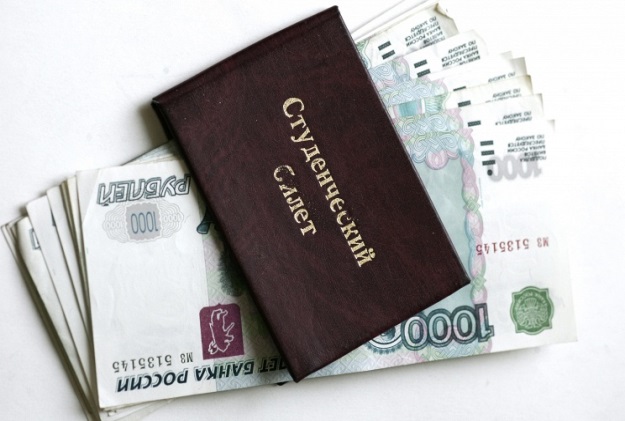 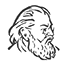 Соглашение содержит обязательства университета и профсоюзной организации по следующим направлениям:
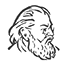 Приложение № 2
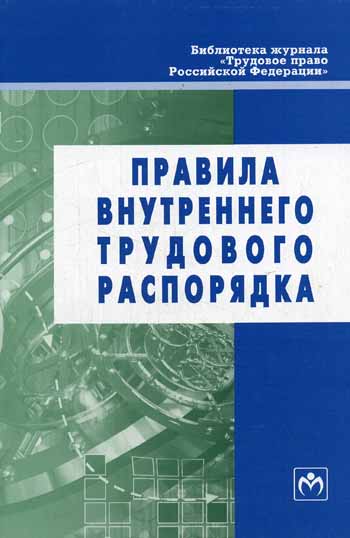 Правила внутреннего
    трудового распорядка
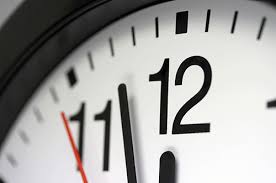 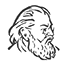 Правила внутреннего трудового распорядка содержат:
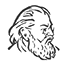 Приложение № 3
Продолжительность
 ежегодных оплачиваемых 
 отпусков по категориям 
 работников
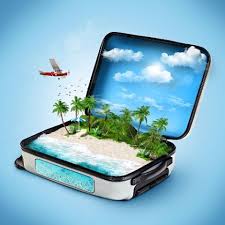 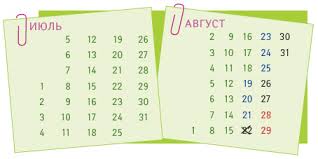 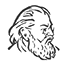 Продолжительность ежегодных оплачиваемых отпусков:
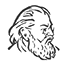 Приложение № 4
Положение 
об оплате труда
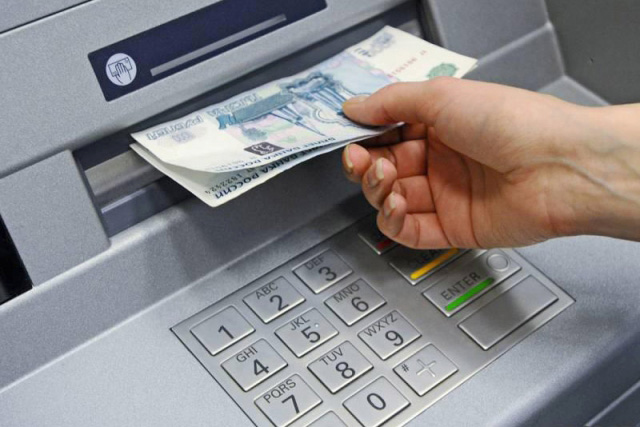 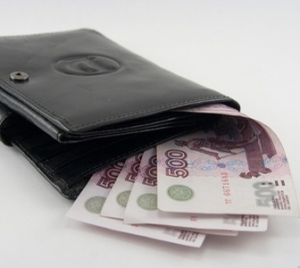 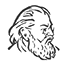 Приложение № 5
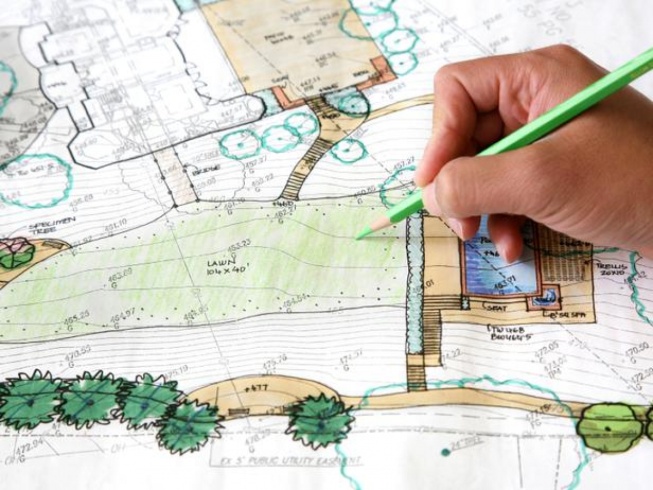 Соглашение 
по охране труда
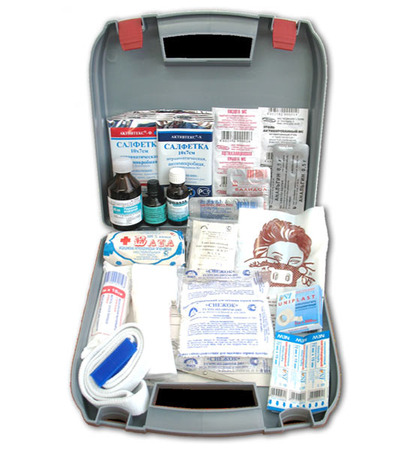 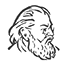 Приложение № 6
Перечень должностей, работа на которых дает право на получение бесплатно специальной одежды, специальной обуви и 
других средств 
индивидуальной 
защиты
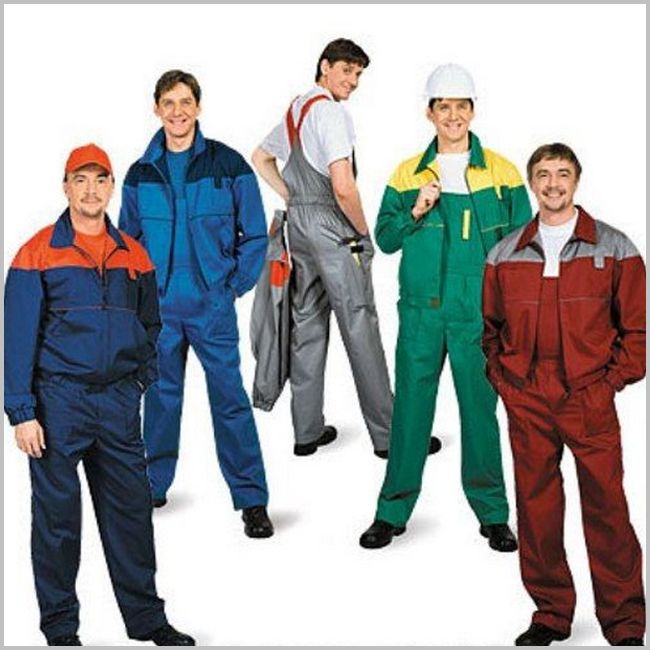 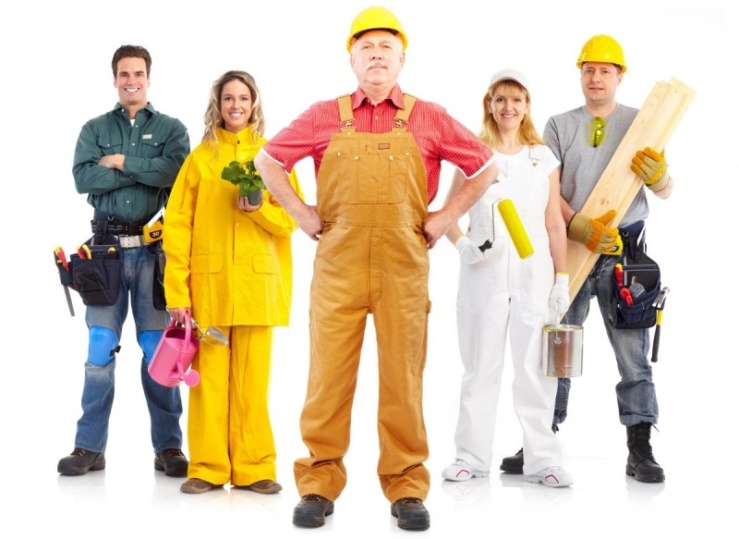 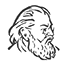 Приложение № 7
Перечень должностей с вредными условиями труда, при работе на которых предусмотрена бесплатная выдача молока или других                      равноценных пищевых продуктов
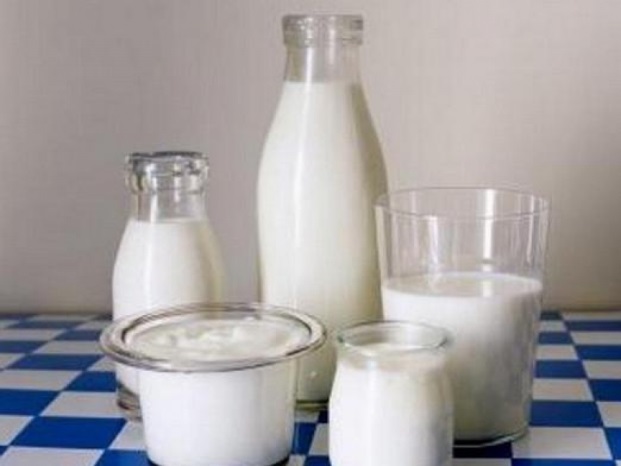 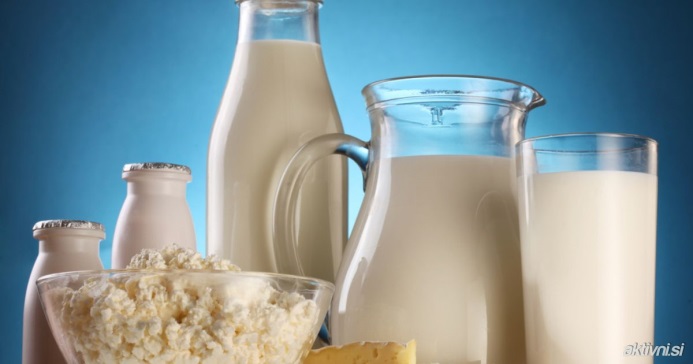